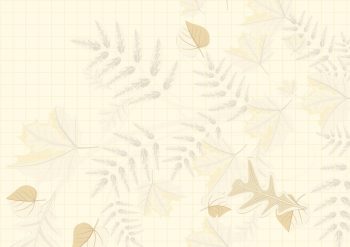 Муниципальное бюджетное дошкольное 
образовательное учреждение
 «Каргасокский детский сад №3»
«Путешествие в осенний лес»
Выполнил воспитатель Жирнова Ю.А
Каргасок 2024г.
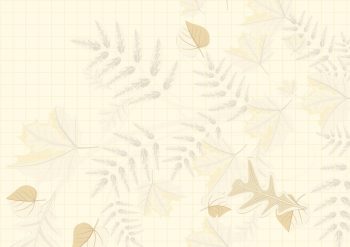 Цель:
 Познакомить детей с осенними явлениями в природе.
 Задачи:
Уточнить  приспособления животных в условиях данного сезона.
Закрепить знания об осенней одежде человека. Развивать эмоциональную отзывчивость детей.
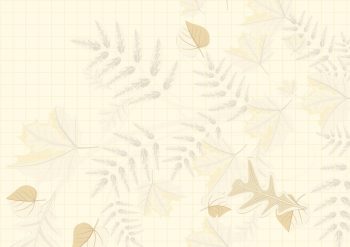 Летят дождинки
Летят, летят дождинки,
Не выйдешь из ворот.
По вымокшей тропинке
Сырой туман ползёт.
У погрустневших сосен
И огненных рябин
Идёт и сеет осень
Душистые грибы!
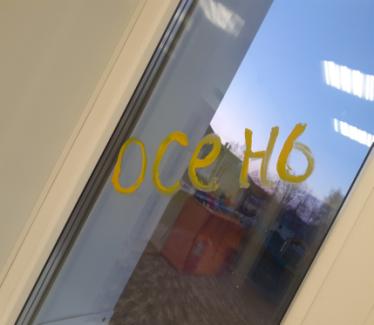 И. Демьянов
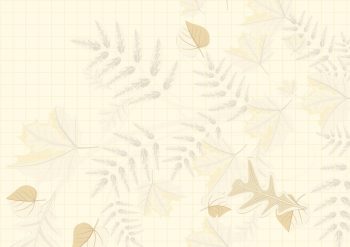 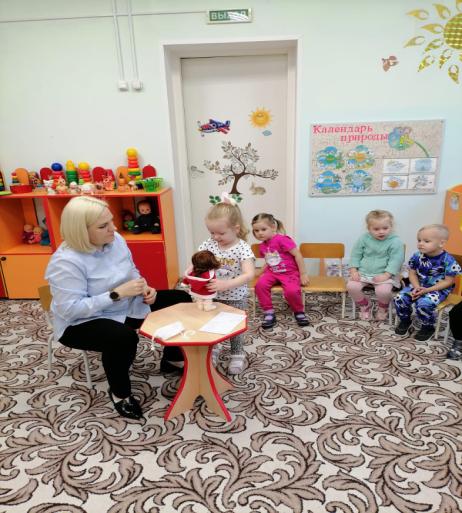 Интегрированное занятие: задействованы познавательная, речевая и физические области развития.
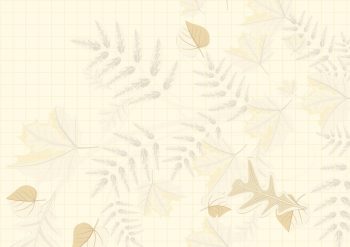 Признаки осени в живой природе:
листья лиственных деревьев меняют цвет и опадают,
травянистые растения увядают.
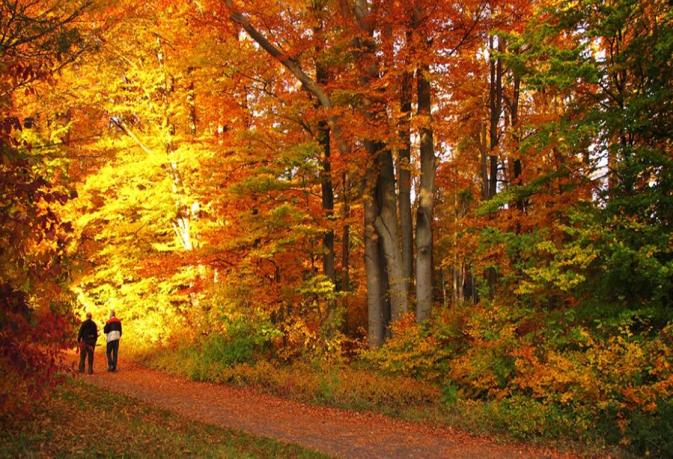 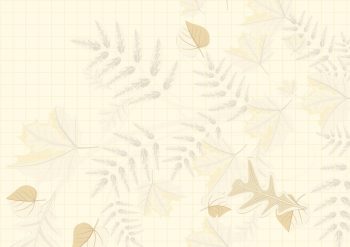 Перелётные птицы улетают в тёплые края.
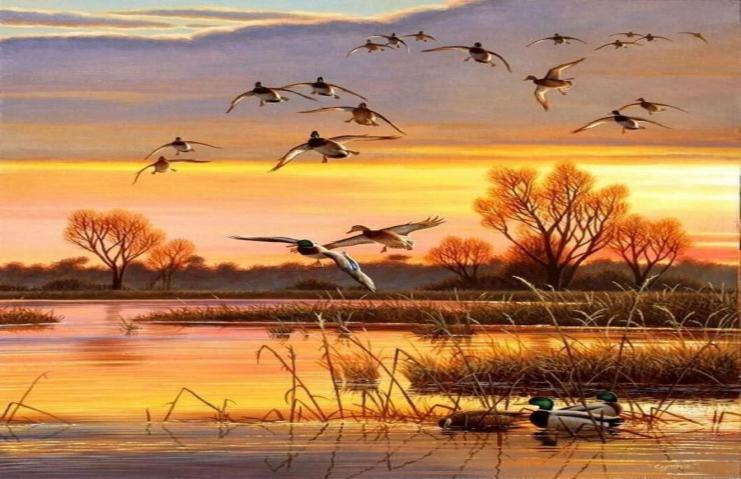 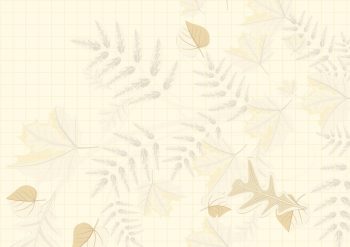 Медведь готовится к зимней спячки.
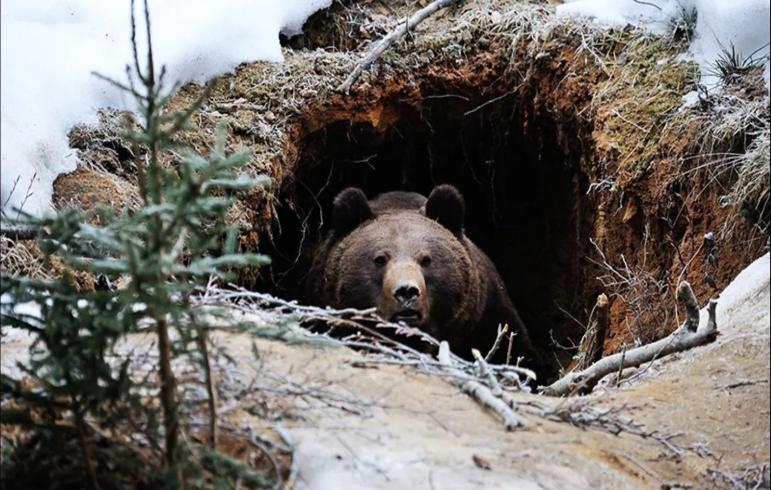 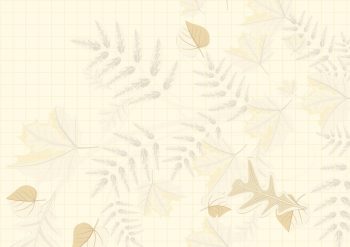 Белка делает запасы на зиму.
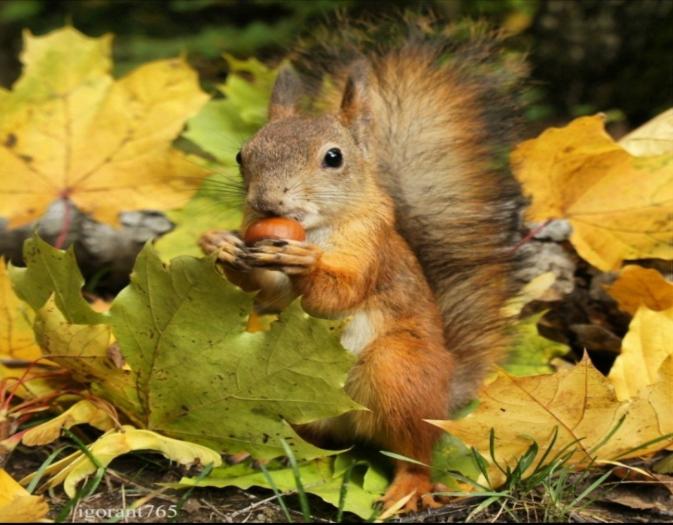 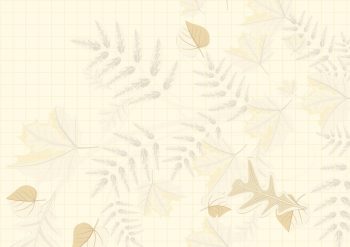 «С кочки на кочку»
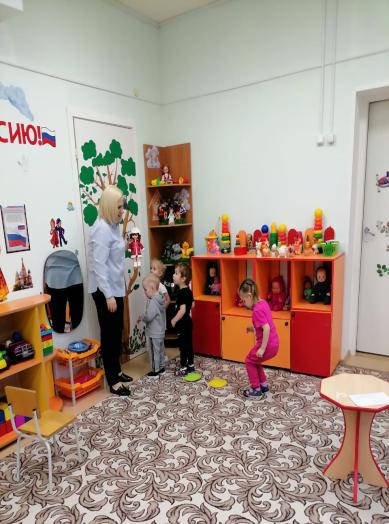 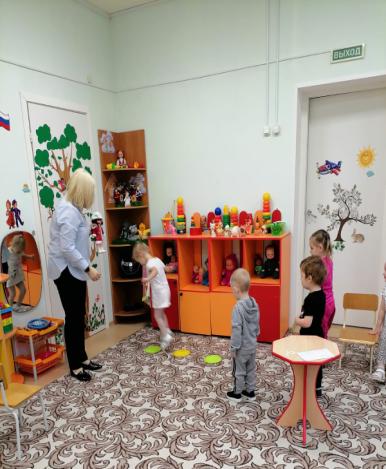 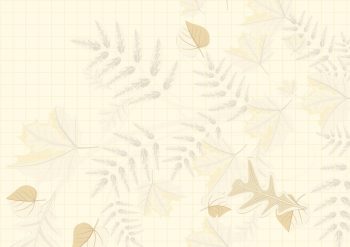 Встреча с Белочкой.
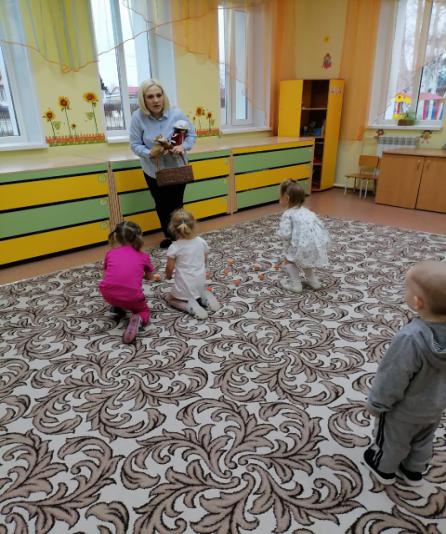 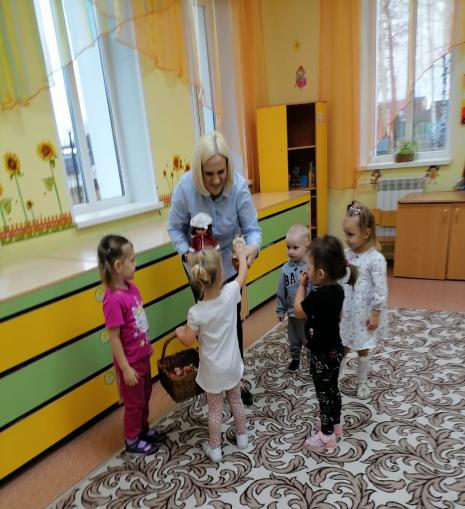 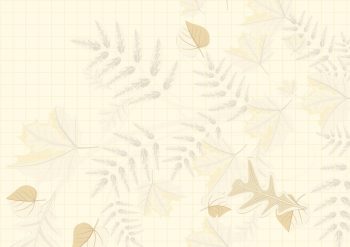 Игра средней подвижности «Собери грибы».
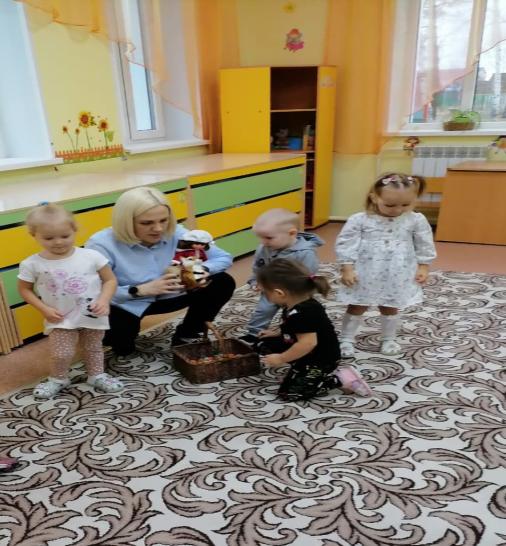 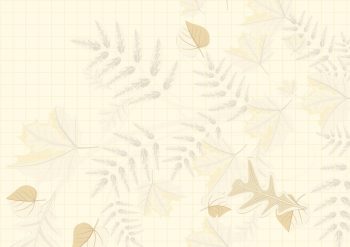 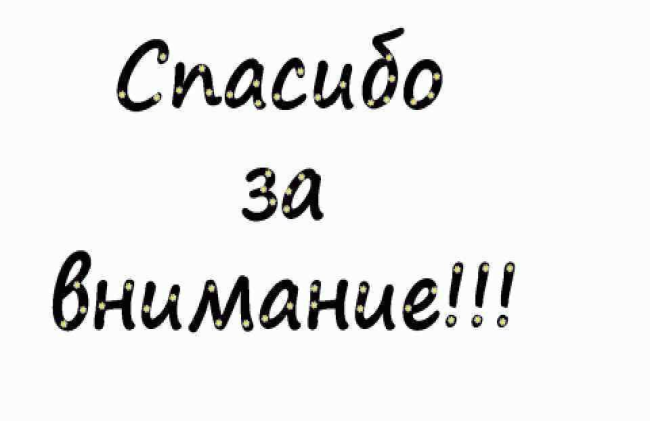